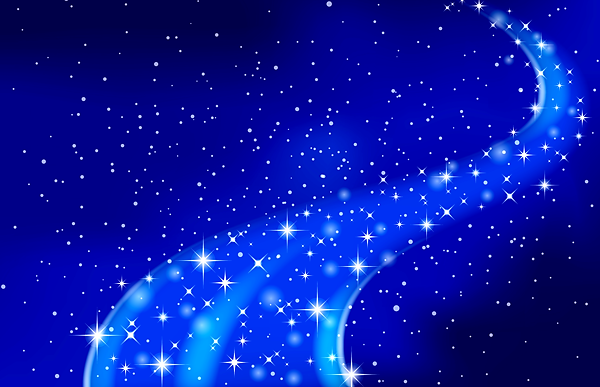 ２０１８年
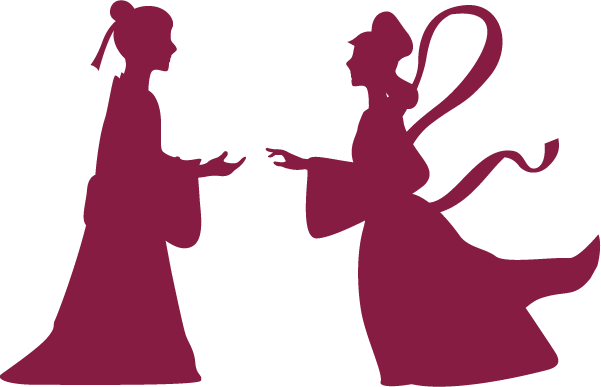 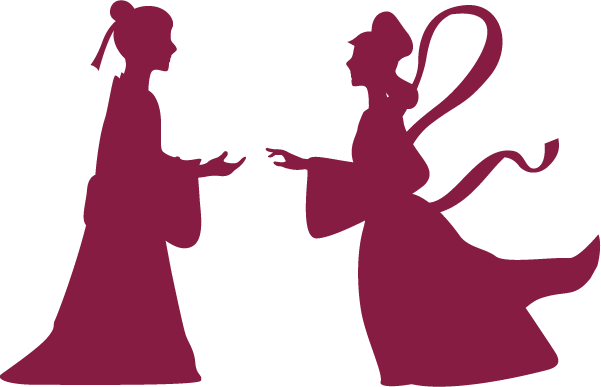 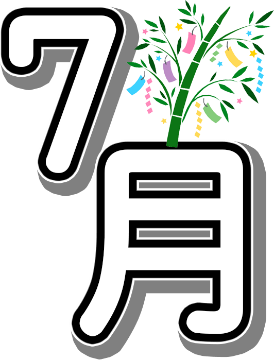 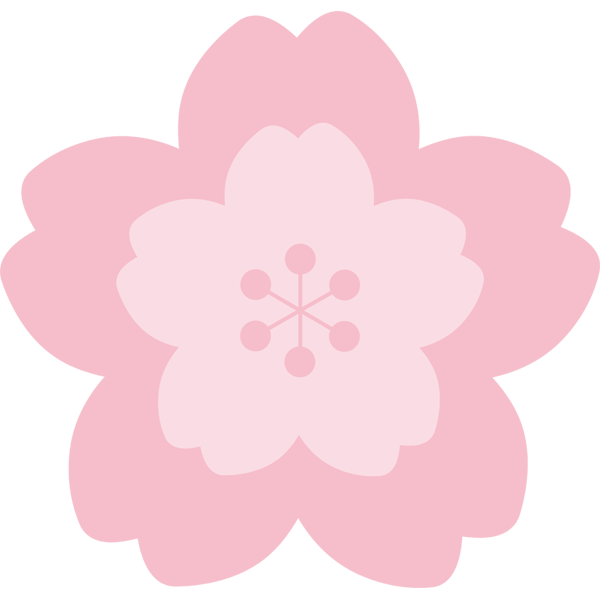 お花見
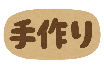 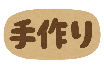 手作りおやつ
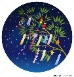 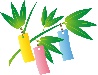 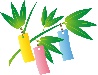 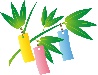 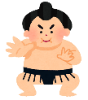 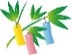 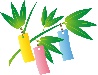 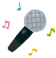 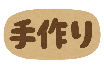 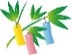 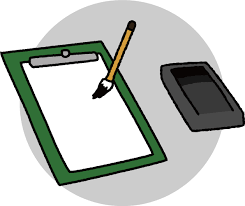 お楽しみゲーム
お楽しみゲーム
カラオケ大会
お楽しみゲーム
書道の日
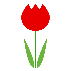 短冊づくり
短冊づくり
力士来設
短冊づくり
短冊づくり
短冊づくり
短冊づくり
七夕の湯
七夕の湯
七夕の湯
七夕の湯
七夕の湯
七夕の湯
七夕の湯
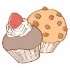 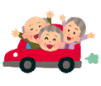 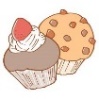 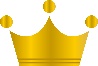 短冊づくり
お楽しみゲーム
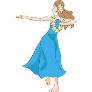 お楽しみ
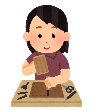 お出かけ
特別おやつ
バイキング
特別おやつ
トレハロースの湯
巨峰の湯
ももの湯
手作り作品
お茶の湯
椿の湯
松の湯
ベルバラの湯
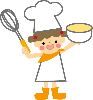 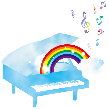 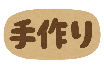 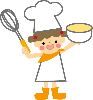 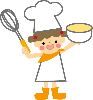 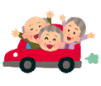 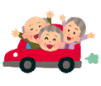 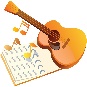 手作りおやつ
お出かけ
お出かけ
手作りおやつ
鳩の丘
コンサート
手作りおやつ
ギター
レモンティーの湯
トレハロースの湯
手作りおやつ
お茶の湯
松の湯
椿の湯
ベルバラの湯
オレンジの湯
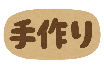 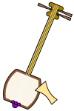 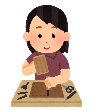 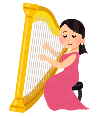 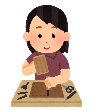 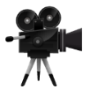 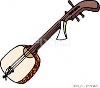 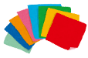 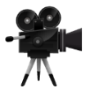 ハープ演奏
at 百花百草
折り紙教室
津軽三味線
三味線
手作り作品
手作り作品
映画の日
レモンティーの湯
トレハロースの湯
巨峰の湯
オレンジの湯
ベルバラの湯
ももの湯
お茶の湯
松の湯
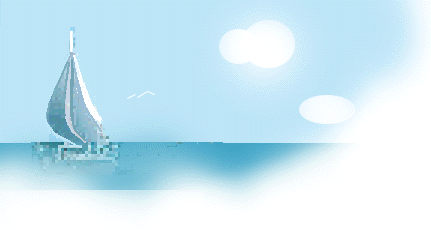 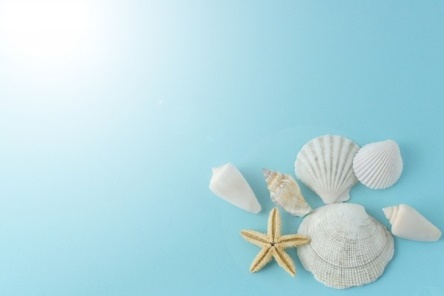 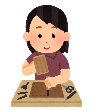 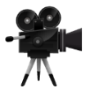 映画の日
手作りおやつ
手作り作品
映画の日
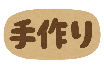 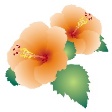 お茶の湯
椿の湯
オレンジの湯
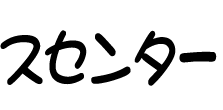 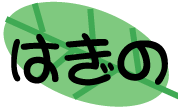 オレンジの湯
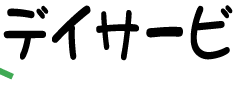